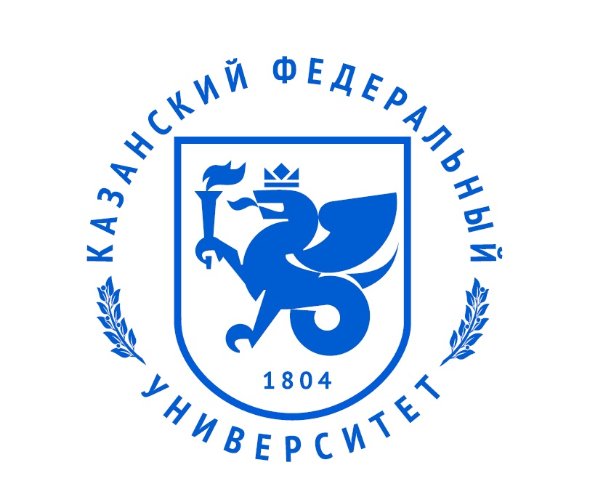 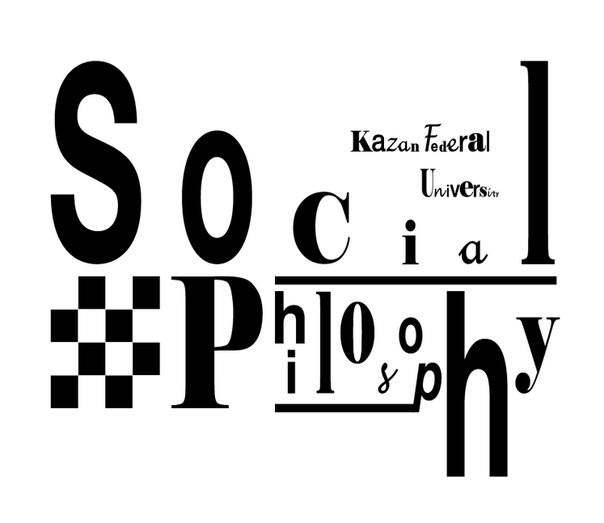 Биккинин Азат Миргасимович
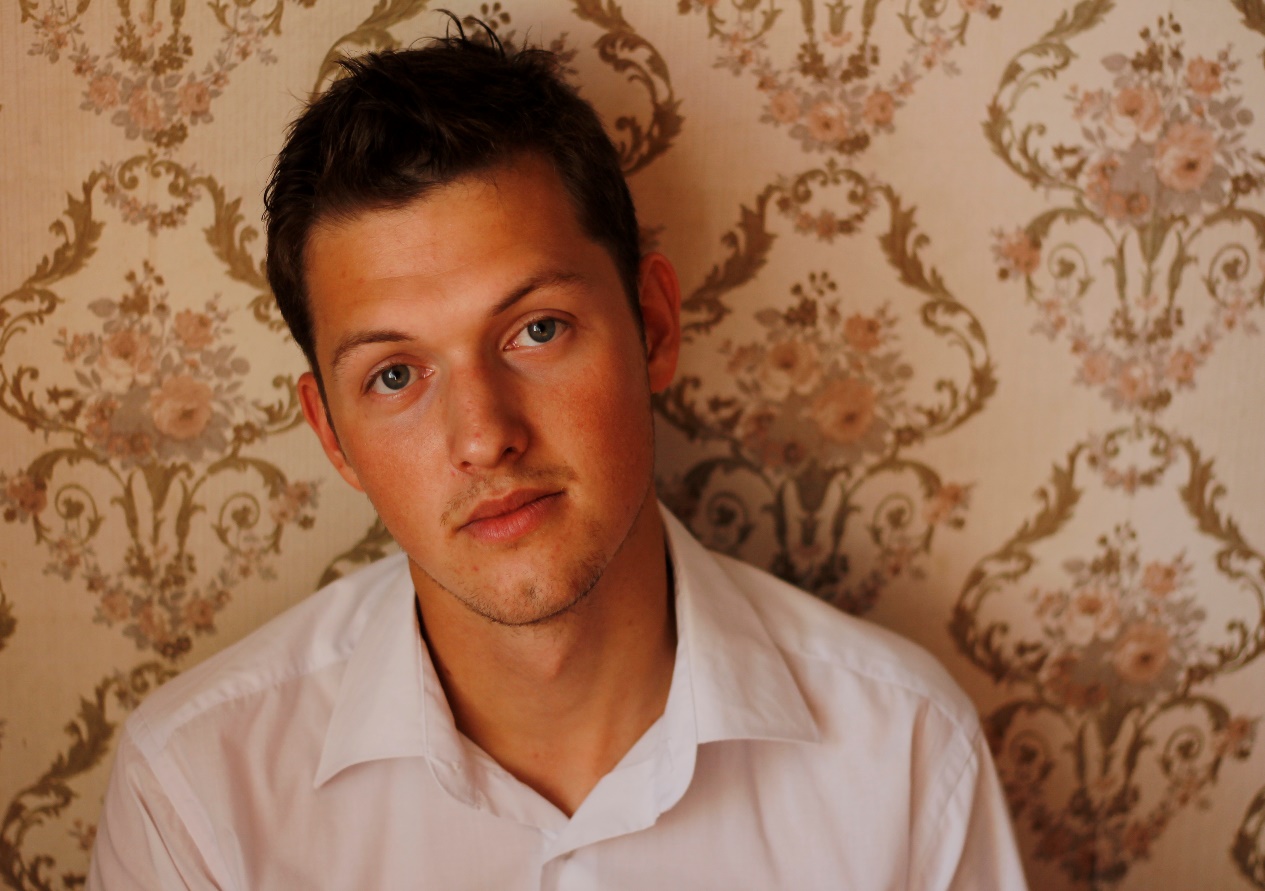 КФУ ИСФНиМК
Год поступления 2014
09.00.11 Социальная философия
Контактная информация
Университет: Казанский (Приволжский) Федеральный Университет Ф.И.О.: Биккинин Азат Миргасимович Дата рождения: 10.01.1991 г. Контактный телефон: +7(965)623-73-71 E-mail: azatbi2k@gmail.com Ф.И.О. научного руководителя: д.ф.н., проф., Николаева Евгения МихайловнаТелефон научного руководителя : +7(917)390-84-67
Содержание

 Сферы профессионального интереса;
 Образование; 
 Статьи и Конференции.
Сферы профессионального интереса
Социальная философия;
Медиафилософия;
Визуальные исследования;
Эстетика социального.
Образование
Статьи
Конференции
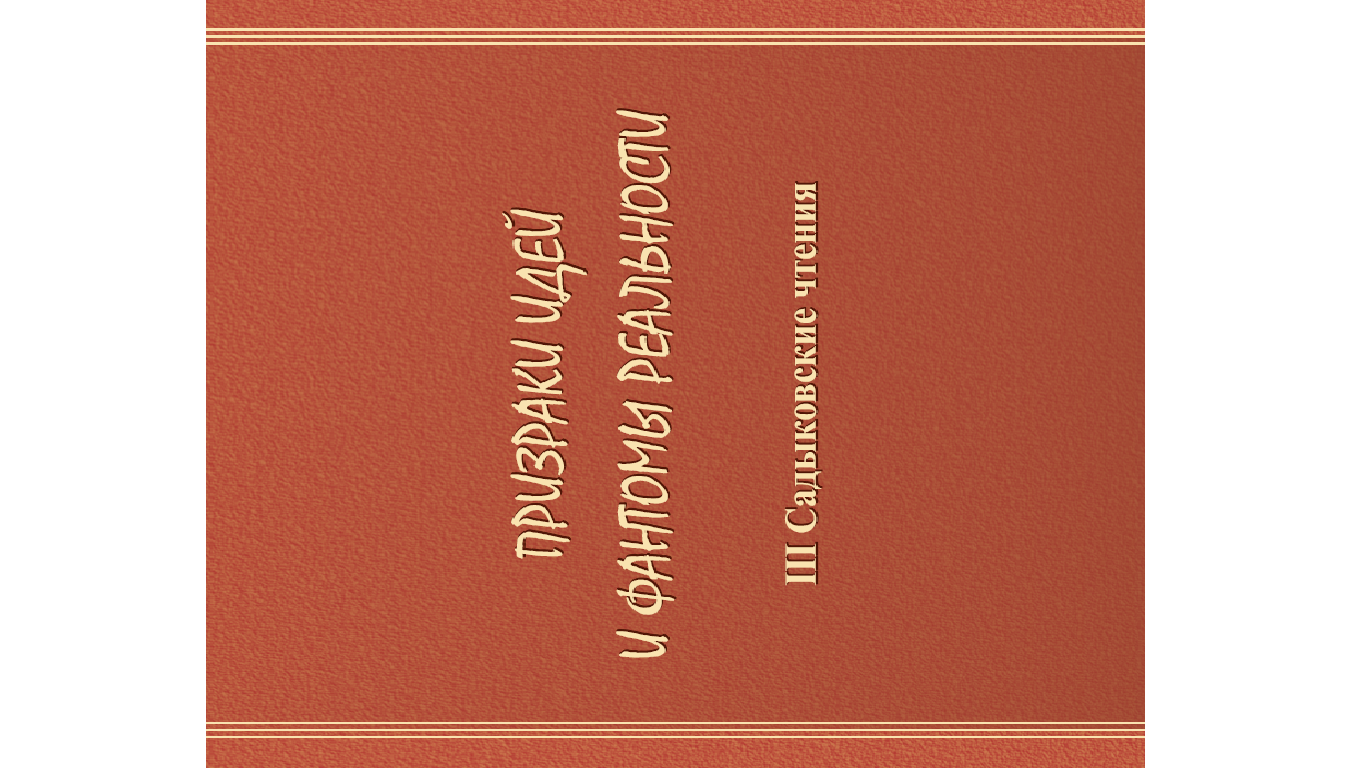 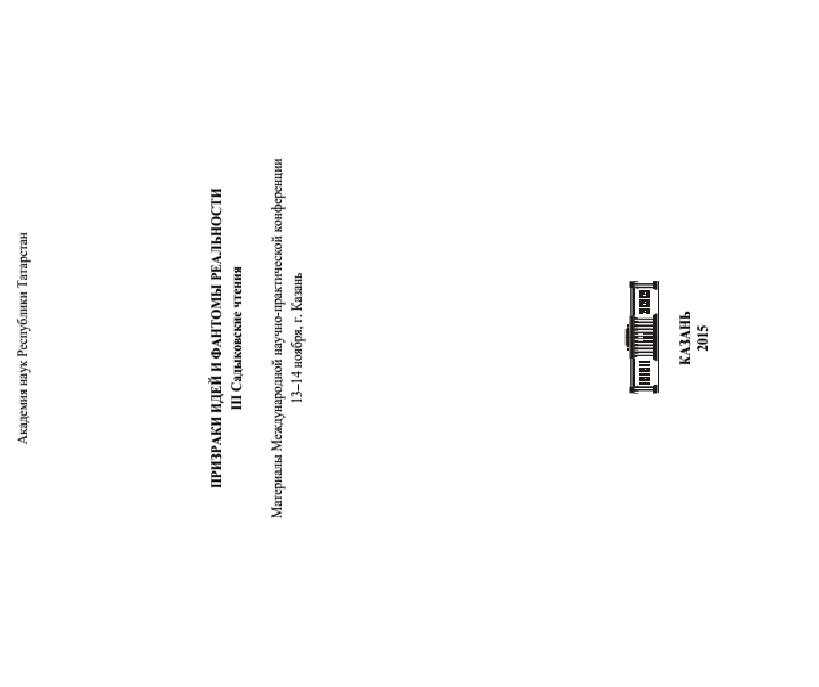 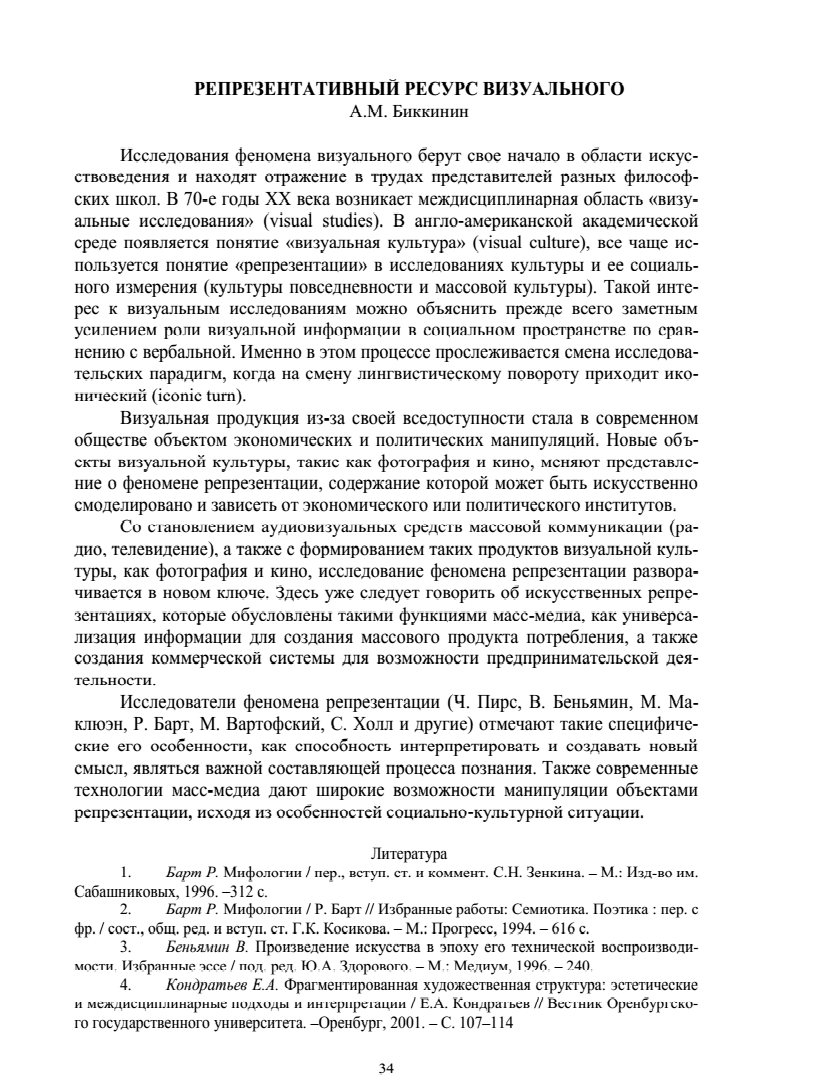 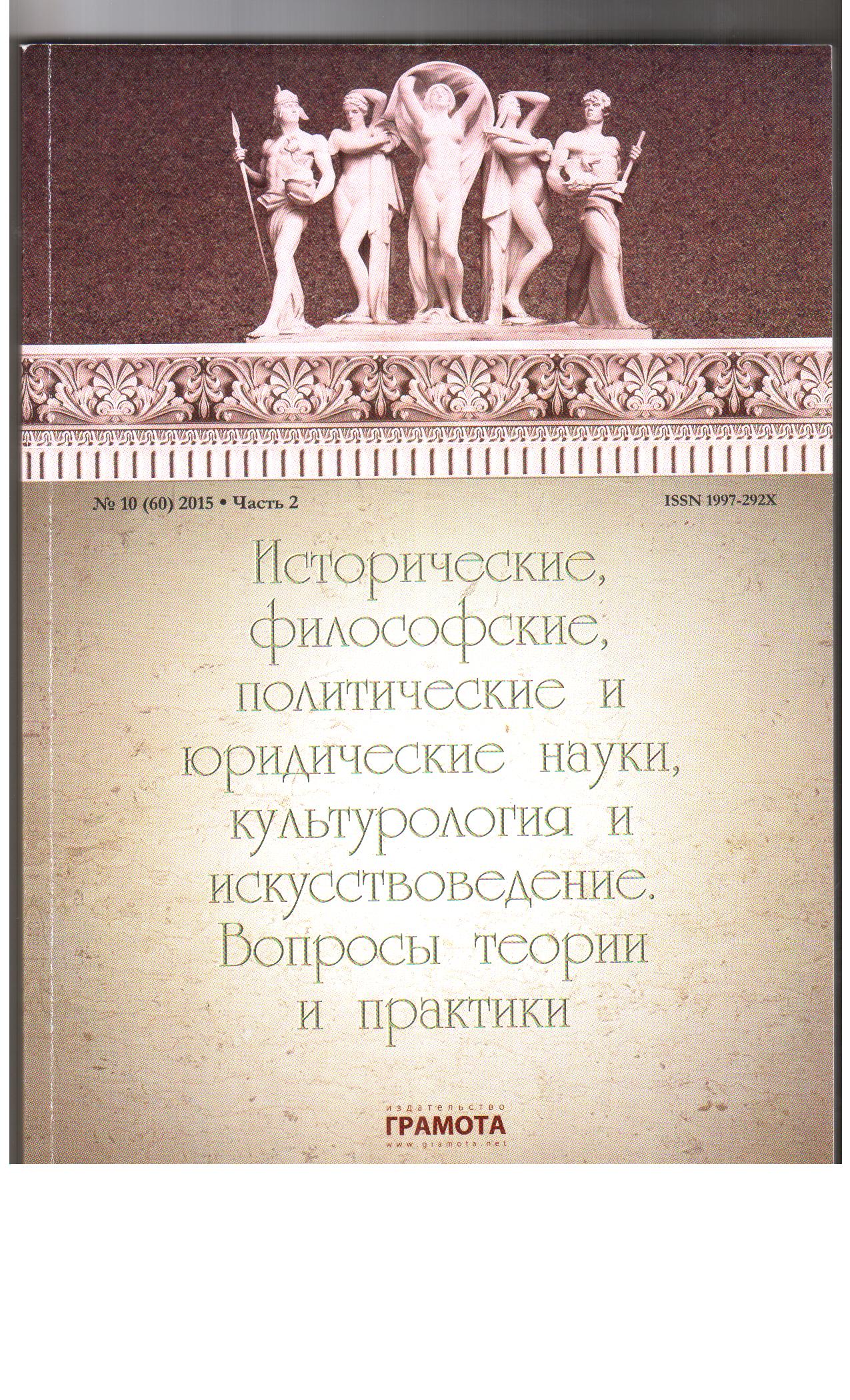 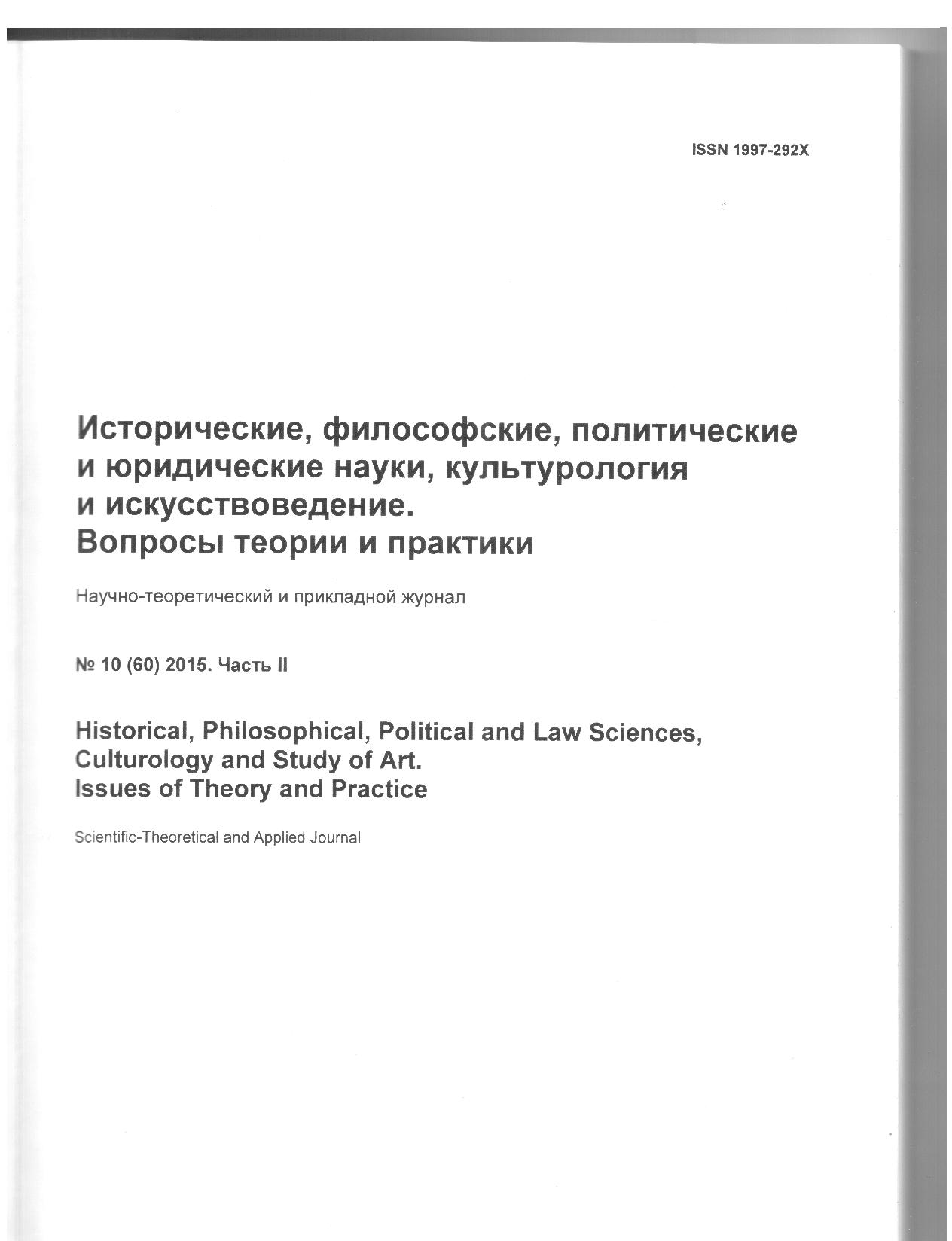 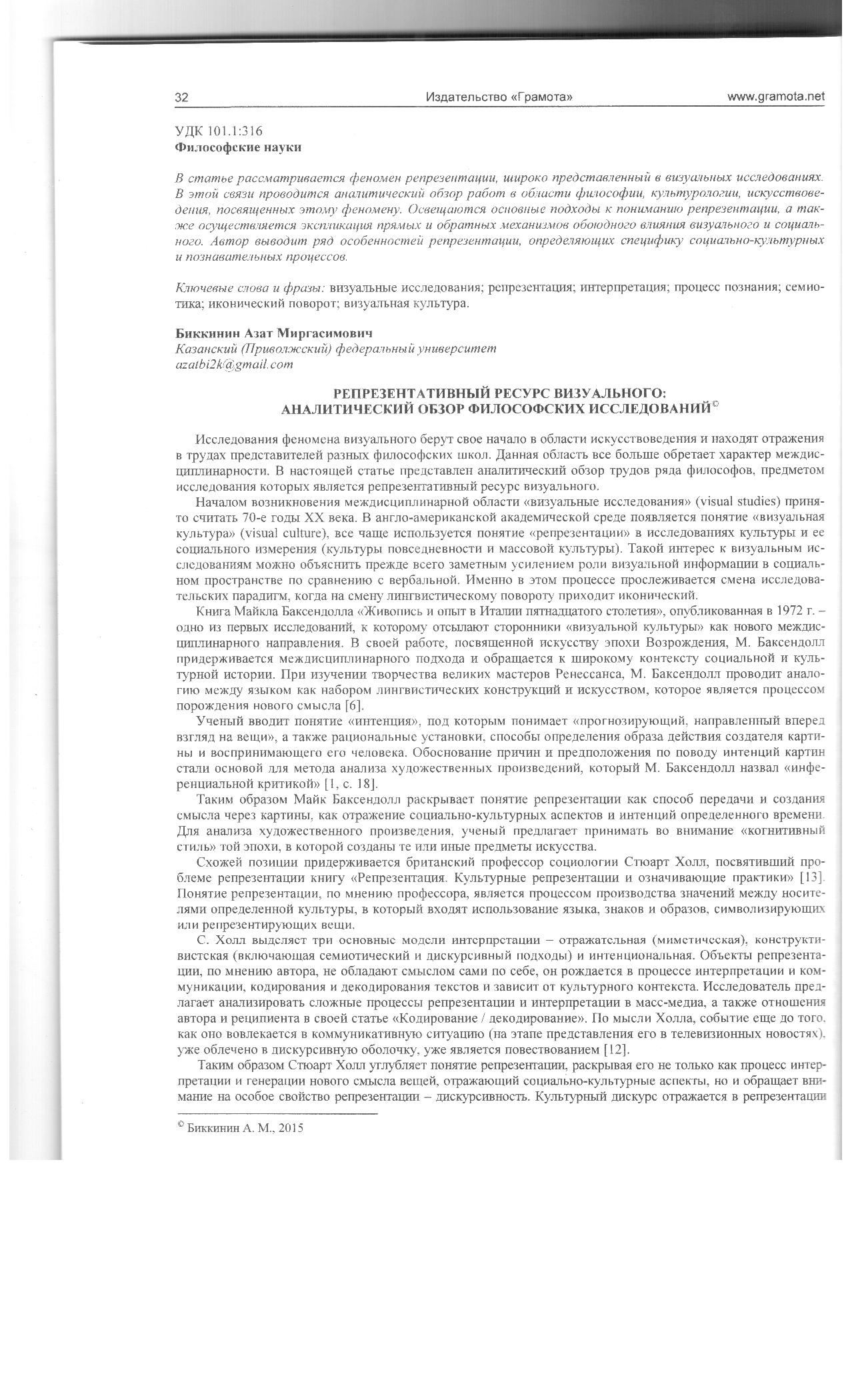 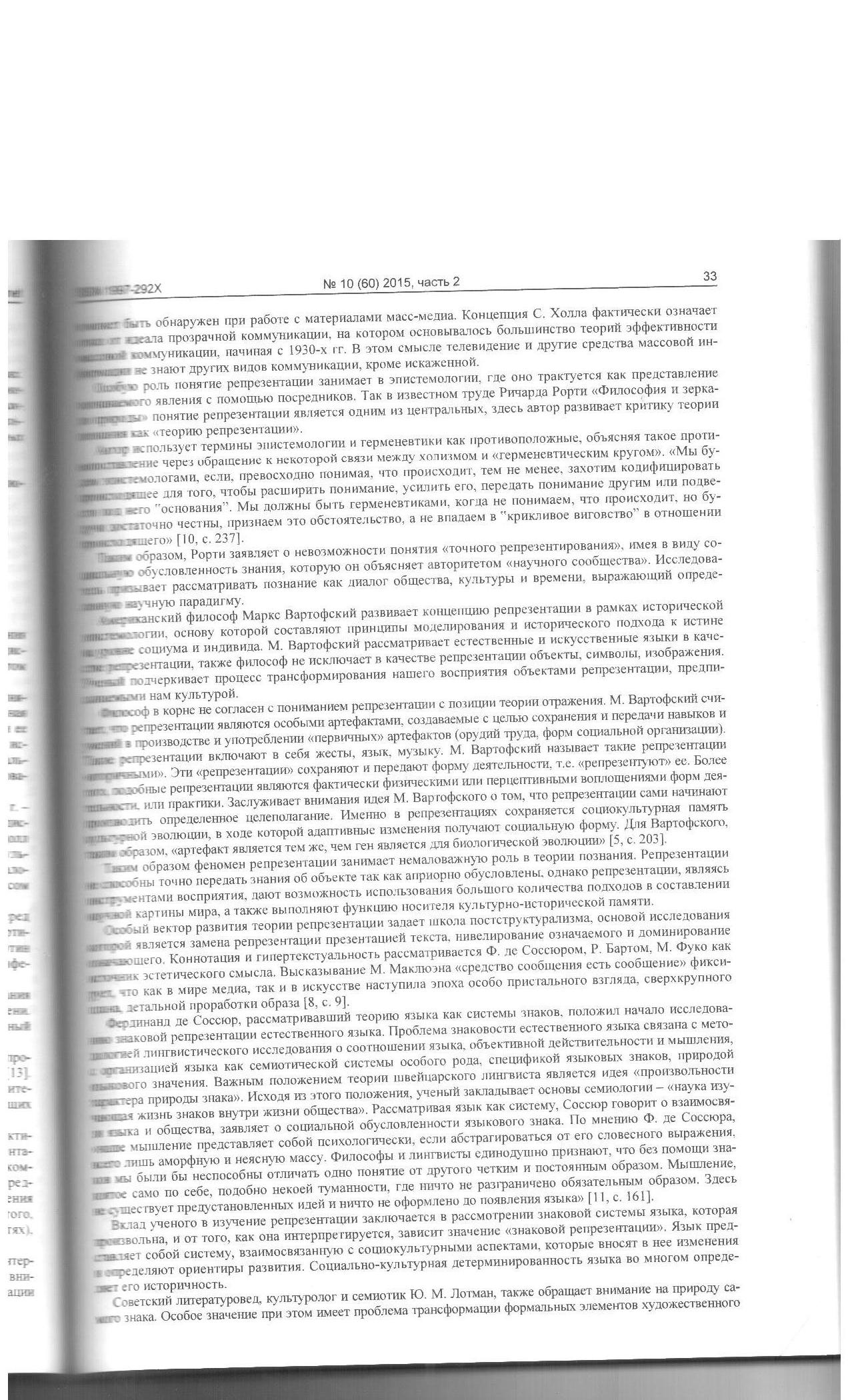 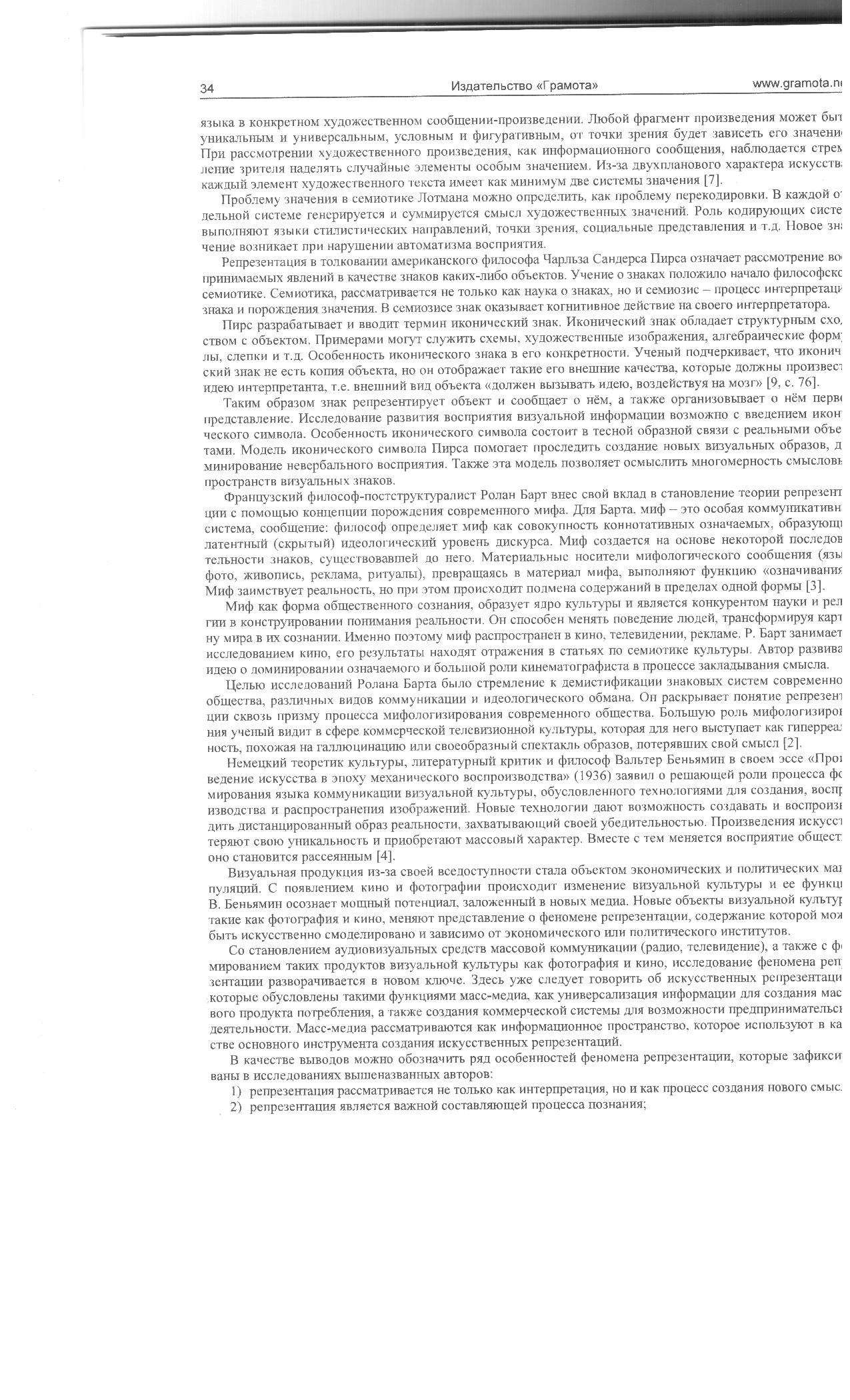 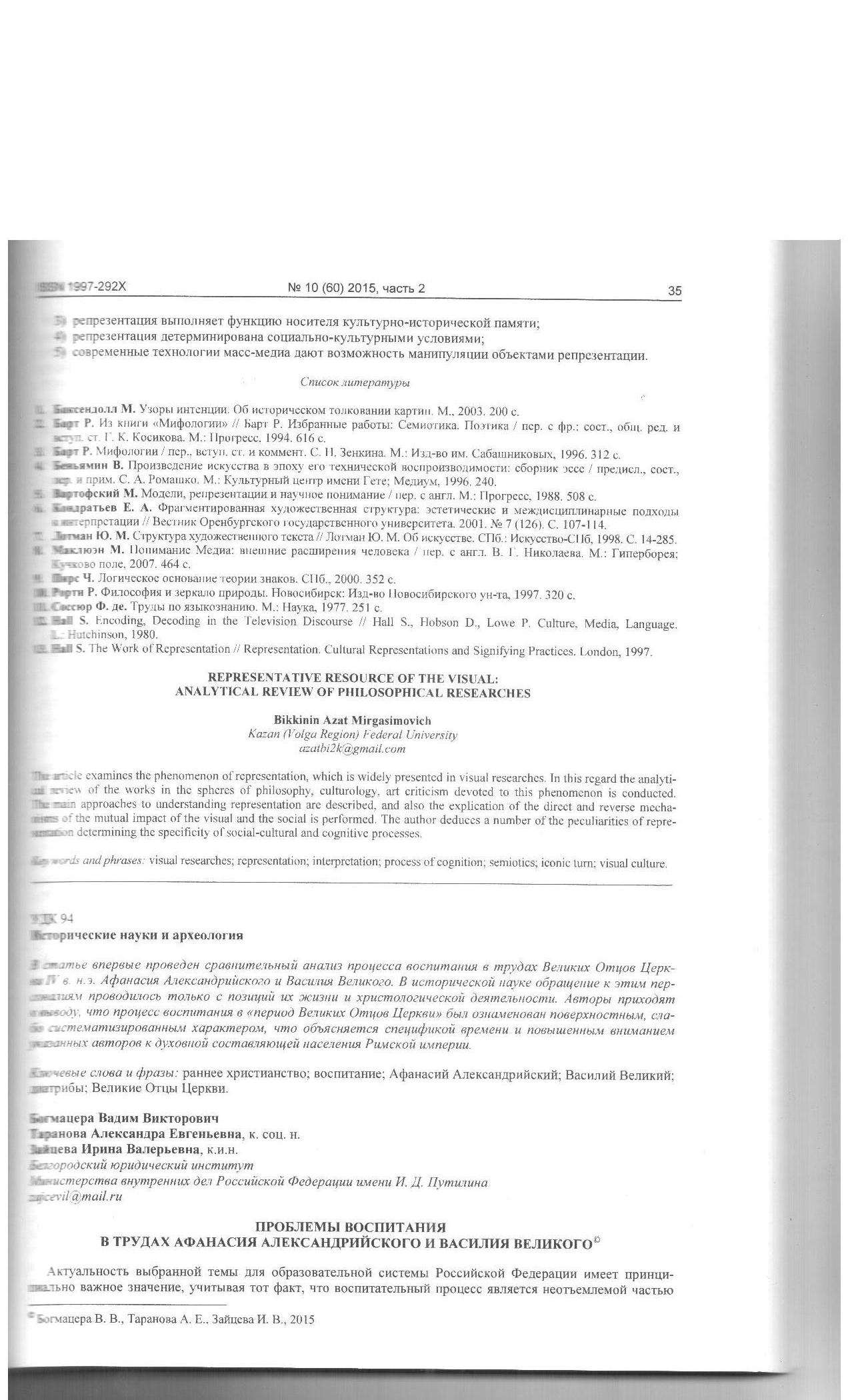